毕昇JDK KAEProvider实现原理
作者：贺东博
日期：2021.6
Security Level:
目录
1. 一些基本知识
2. 实现原理
3. 性能测试
关于KAE（Kunpeng Accelerate Engine）
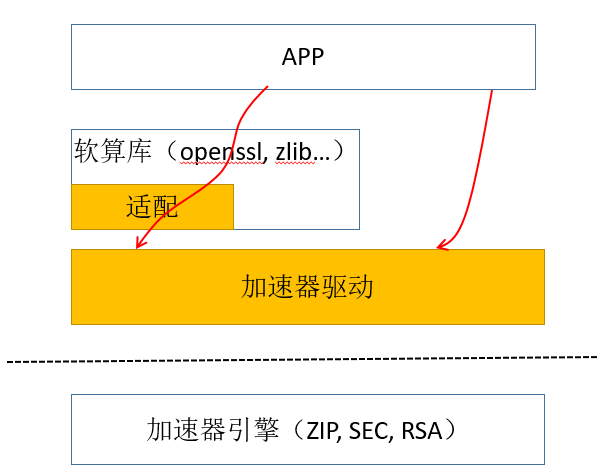 KAE是鲲鹏920处理器提供的硬件加速方案[1]
KAE加解密：用于加速SSL/TLS应用
KAEzip：用于数据压缩
对应用层屏蔽实现细节，通过openssl, zlip对外提供接口

KAE加解密兼容OpenSSL 1.1.1a及其之后版本，当前支持：
摘要算法SM3/MD5
对称加密算法SM4，支持CTR/XTS/CBC/ECB/OFB模式。
对称加密算法AES，支持ECB/CTR/XTS/CBC模式。
非对称算法RSA，支持Key Sizes 1024/2048/3072/4096。
密钥协商算法DH，支持Key Sizes 768/1024/1536/2048/3072/4096。
毕昇JDK支持的算加速
SHA384、AES/GCM、ECDH等
关于KAE（Kunpeng Accelerate Engine）
KAE系统逻辑架构
芯片加速器子系统、BIOS子系统和BMC子系统为TaiShan硬件产品自带子系统。
加速器驱动子系统，向上层提供各子加速器模块统一的驱动接口，是本系统的核心子系统。
应用库子系统（OpenSSL/zlib），向上层应用提供标准接口。
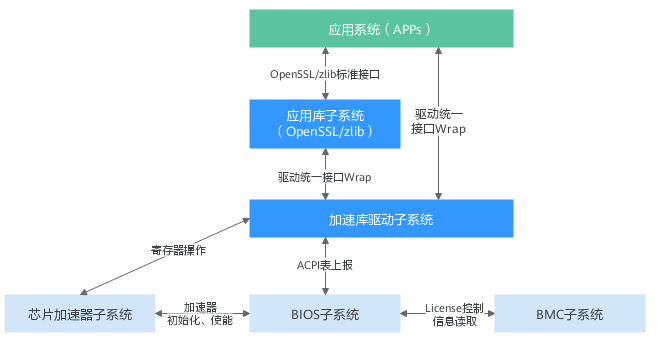 安装KAE
首先需要具备一下条件
CPU必须是kunpeng 920
BMC需要升级到V365 [2]
安装有加速器license。 在 BMC web->配置->许可证管理 添加。如何购买不在讨论范围。
lspci确认加速引擎已经存在。




主要包括以下安装步骤， 如github项目介绍[3]
安装OpenSSL。 只有OpenSSL >= 1.1.1a 版本才能够使用加速器
安装加速器驱动KAEdriver
安装warpdrive库文件
安装KAE鲲鹏加速器引擎
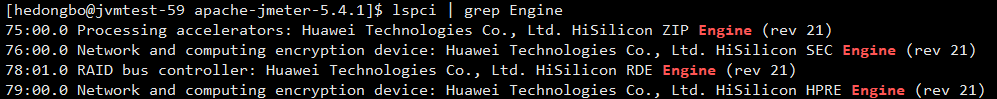 关于JCA(Java Cryptography Architecture)
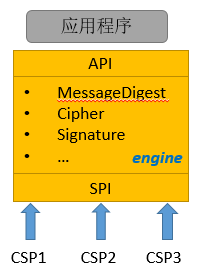 原理：
JCA[4] 通过定义密码学中的“引擎(engine)”为用户提供密码学服务，例如消息摘要和加密等，用户
   只需要使用引擎类提供的标准 API，就能够获得特定的密码服务，而不用关心实现这些服务的算法
开发者实现 JDK 中加解密相关的 SPI(Service Provider Interface)，并在自己的 CSP
  (Cryptographic Service Provider)中进行注册，即可让用户通过 JCA 接口使用到自己的加解密实现。

KAEProvider相关的引擎类：
关于Provider
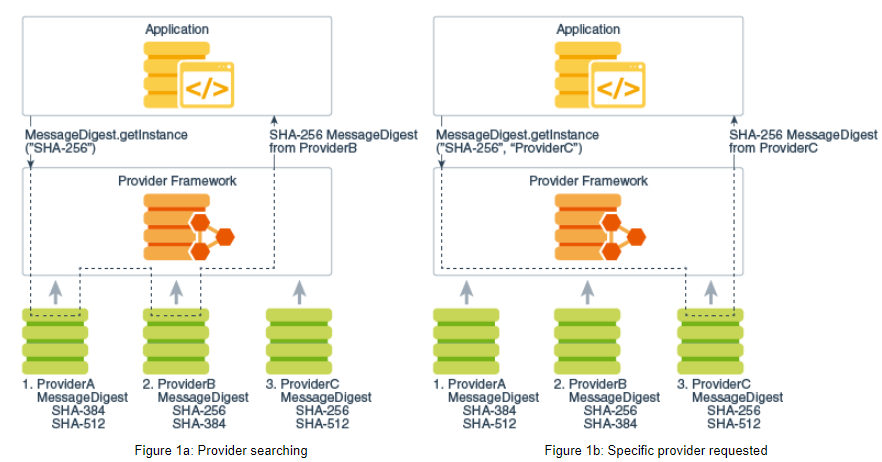 当用户通过MessageDigest获取 message digest 对象时，JCA 会依次搜索注册的 Provider，过程如右图：


指定优先级
通过 java.security 文件指定
在代码中通过Security.insertProviderAt(Provider, int)指定.
在获取摘要对象时指定，如MessageDigest.getInstance("SHA-256", new KAEProvider())
图片来源：https://docs.oracle.com/javase/8/docs/technotes/guides/security/crypto/CryptoSpec.html
目录
1. 一些基本知识
2. 实现原理
3. 性能测试
KAEProvider架构图
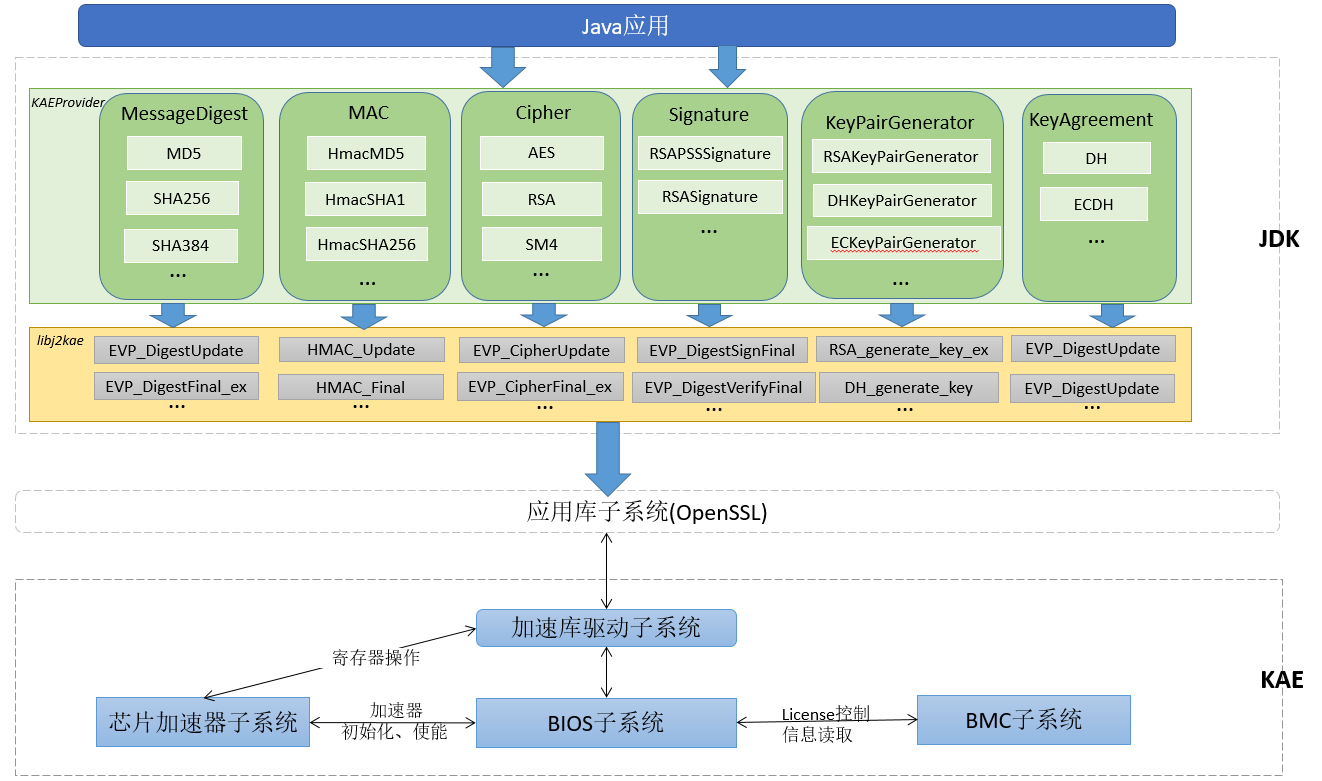 JDK 层包括 Java 实现和 JNI 实现，其中 Java 实现通过 JCA 的引擎类对外提供加密服务接口，JNI 则将 Java 接口转换为 OpenSSL 对应的实现接口。
OpenSSL 层作为中间层，向上提供 OpenSSL 接口，向下通过 OpenSSL 引擎机制调用 KAE 提供的驱动接口。
KAE 将 OpenSSL 中的接口转换为芯片加速子系统提供的寄存器接口，进而使用鲲鹏处理器提供的加速能力。
SPI类实现
毕昇 JDK 实现了哪些类？
如何实现？
先来看下目录结构
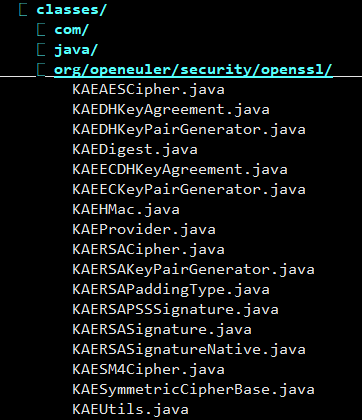 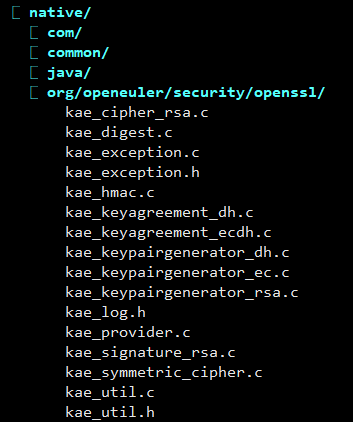 JNI层，将java中的调用转换为openssl调用
java层，实现每一种SPI类
如何实现？
举例：KAEDigest
易扩展
java接口与openssl接口一一对应
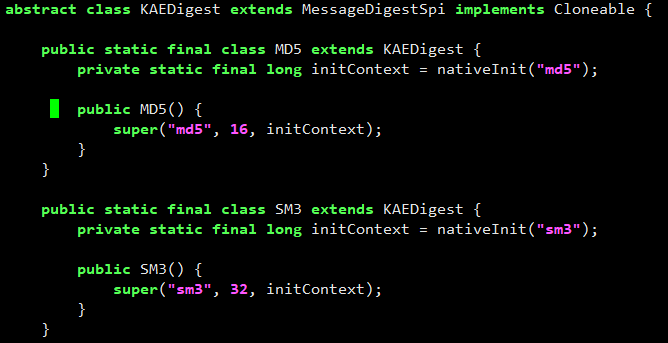 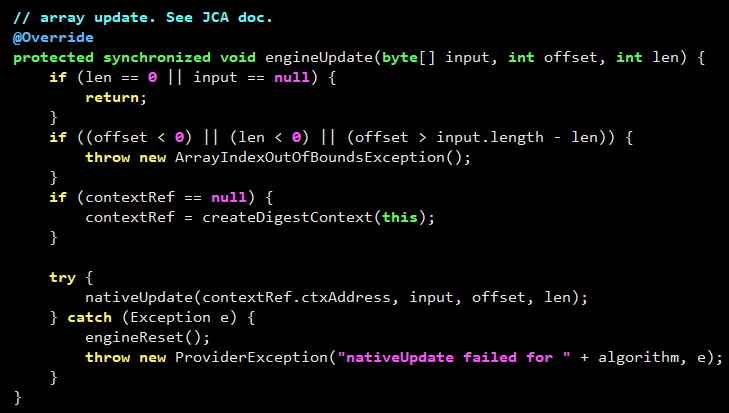 这种方式实现的算法还有Mac，Cipher(AES, SM4对称加密)等
如何实现？
举例：KAEDHKeyAgreement
java接口与openssl接口不同，如openssl没有对应的init方法
在java层准备所需数据，通过jni拿到结果
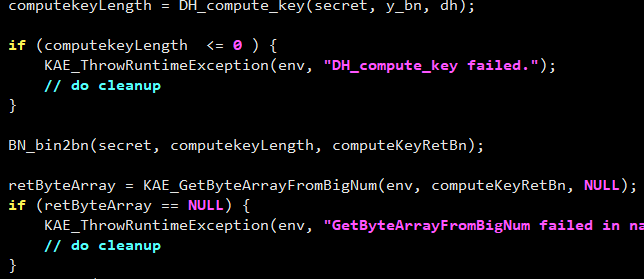 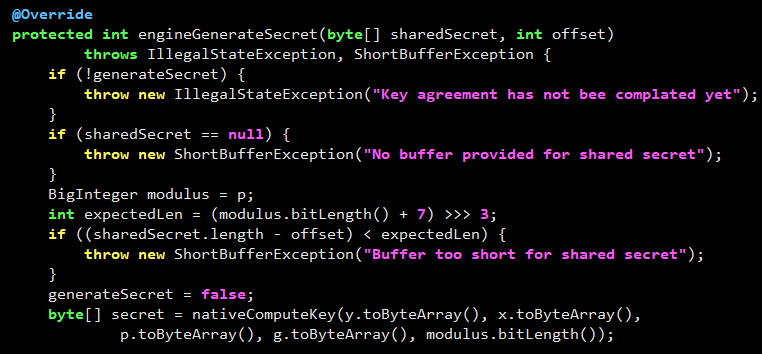 这种方式实现的算法还有KAEECDHKeyAgreement，KeyPairGenerator(DH, ECDH, RSA)等
如何实现？
在这里注册每一种算法
可在$JAVA_HOME/lib/ext/下创建kaeprovider.conf,来启动或关闭KAEProvider中的某些算法。文件格式如下：
kae.md5=false  // 关闭md5算法
kae.sha256=false // 关闭sha256算法
...

当前支持的配置有：kae.md5, kae.sha256, kae.sha384, kae.sm3, kae.aes, kae.sm4, kae.hmac, kae.rsa, kae.dh, kae.ec
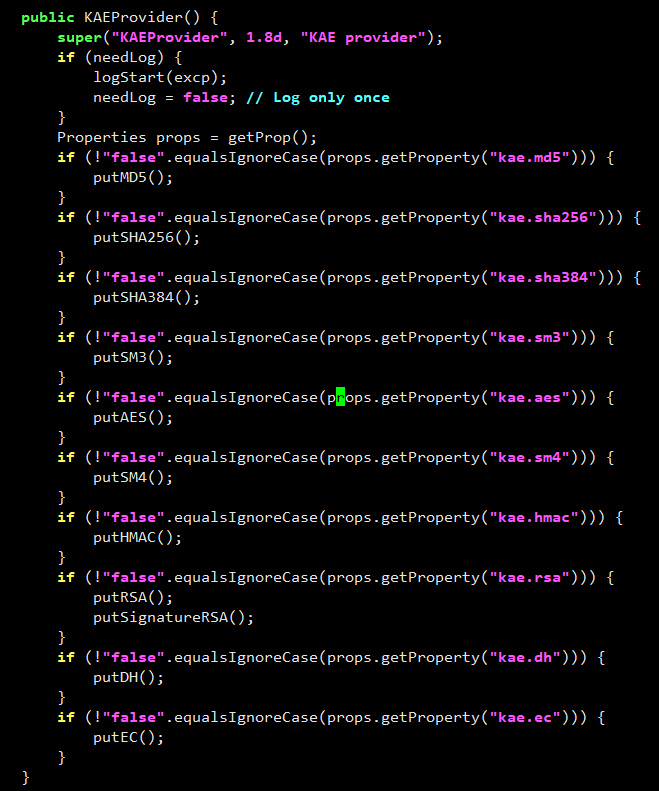 该如何使用KAEProvider？
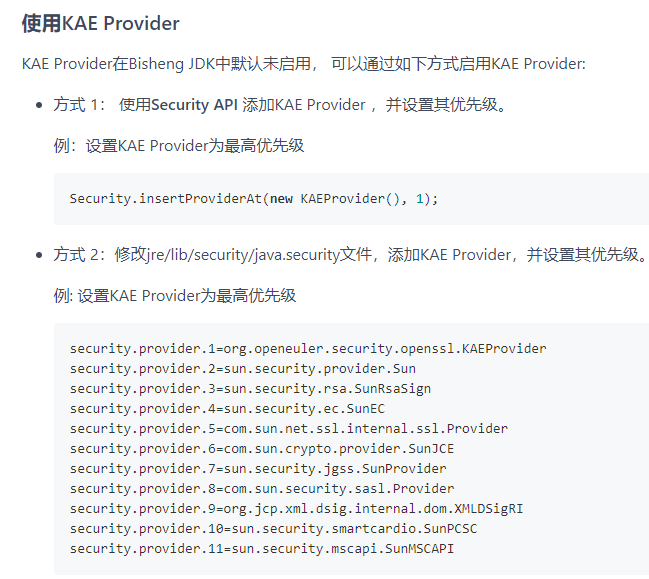 也可通过命令行参数指定自己的配置文件
-Djava.security.properties=<URL> 将该文件内容追加至jre中自带的配置文件，如果key相同，则以命令行中指定的为主
-Djava.security.properties==<URL> 完全替换jre自带的配置文件

可通过如下方式查看是否使用KAEProvider
-Djava.security.debug=all









kae.log
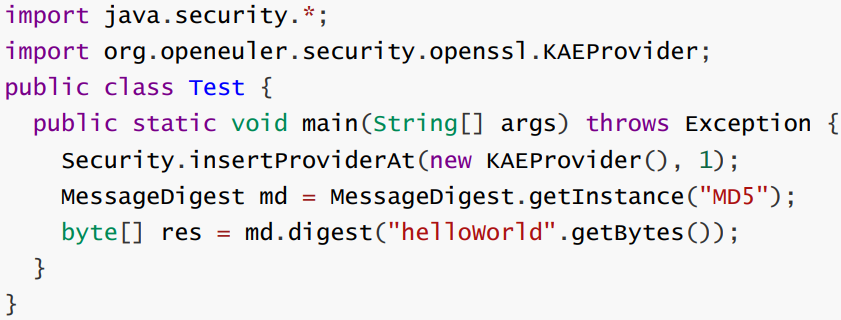 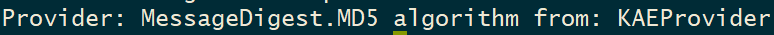 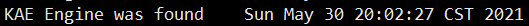 目录
1. 一些基本知识
2. 实现原理
3. 性能测试
测试环境
CPU:  Kunpeng 920
OS:  openEuler 20.03
KAE:  v1.3.10
export OPENSSL_ENGINES=/usr/local/lib/engines-1.1 
毕昇JDK8:  commit:3826df3f633c1341068c1367de506db929674924
bash configure --enable-kae
make images
JDK路径：build/linux-aarch64-normal-server-release/images/j2sdk-image
毕昇JDK8代码仓: https://gitee.com/openeuler/bishengjdk-8
KAE下载链接: https://github.com/kunpengcompute/KAE/releases
先来看看每个具体算法的性能
测试用例: jdk/test/micro/org/openeuler/bench/security/openssl
创建jmh项目: mvn archetype:generate -DinteractiveMode=false -DarchetypeGroupId=org.openjdk.jmh -DarchetypeArtifactId=jmh-java-benchmark-archetype -DgroupId=org.openeuler.bench.security.openssl -DartifactId=kae-benchmark -Dversion=1.0
编译并打包用例: cp BenchmarkBase.java RSAPSSSignatureBenchmark.java DHKeyAgreementBenchMark.java … kae-benchmark/src/main/java/org/openeuler/bench/security/openssl/ && cd kae-benchmark && mvn install
java -jar target/benchmarks.jar DHKeyAgreementBenchMark
java -jar target/benchmarks.jar RSAPSSSignatureBenchmark
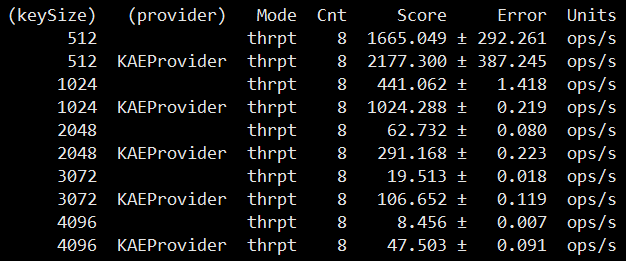 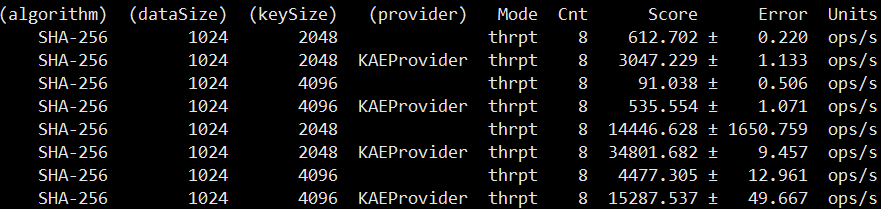 RSAPSS签名/验证签名平均提升310%
DH秘钥交换平均提升280%
默认的用例可能执行时间较长，用户可以根据情况修改用例，如减少迭代次数，减少测试数据集等
HTTPS效果怎么样？
tomcat10.0.6
生成证书：keytool -genkey  -keyalg RSA -keystore localhost-rsa.jks  -storepass changeit





jmeter5.4.1
使用:  ./bin/jmeter -n -t kae.jmx

步骤
tomcat   默认Provider/KAEProvider
jmeter    默认Provider
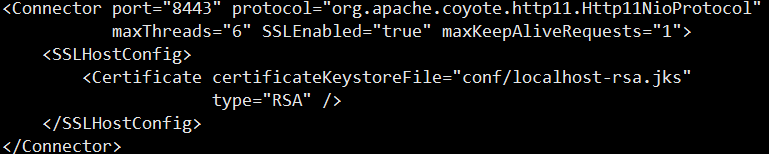 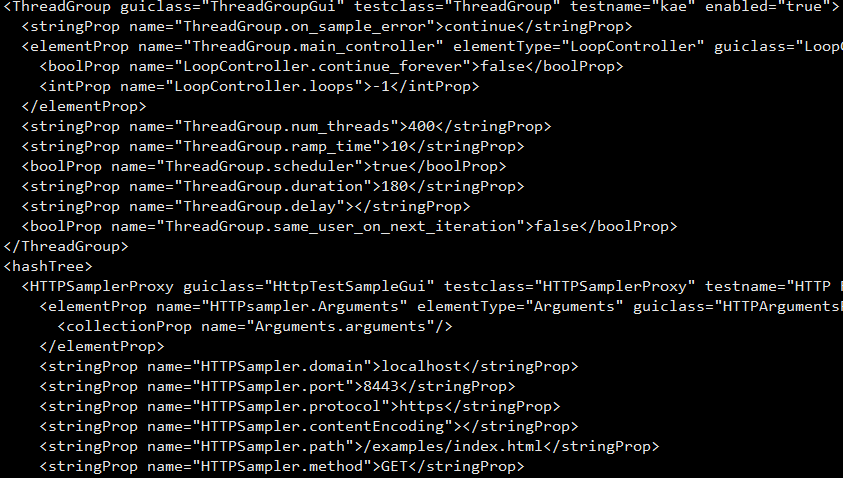 HTTPS效果怎么样？
加速效果
默认Provider
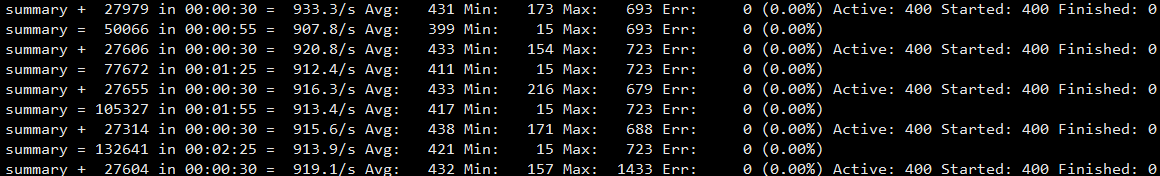 平均
性能翻倍
KAEProvider
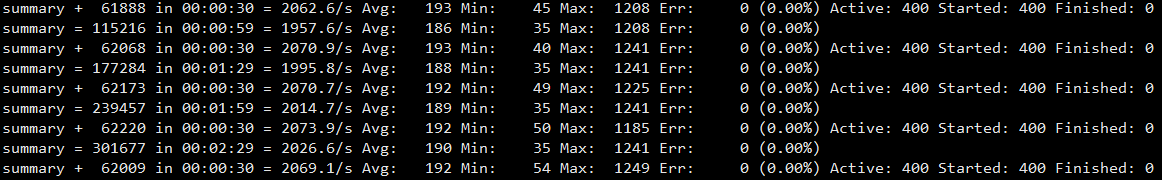 参考：
[1] 鲲鹏加速引擎介绍：https://support.huaweicloud.com/devg-kunpengaccel/kunpengaccel_16_0002.html
[2] BMC版本V365以上 https://support.huawei.com/enterprise/zh/doc/EDOC1100048792/ba20dd15
[3] 	KAE github项目地址 https://github.com/kunpengcompute/KAE
[4] java cryptography architecture (jca) reference guide：https://docs.oracle.com/javase/8/docs/technotes/guides/security/crypto/CryptoSpec.html
Q & A